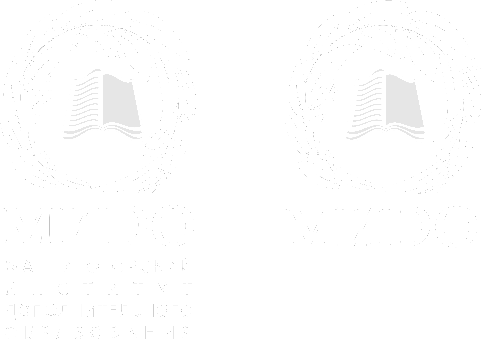 МАГНИТОГОРСКИЙ ИНСТИТУТ ДОПОЛНИТЕЛЬНОГО ОБРАЗОВАНИЯ
МИДО
MIDO.SU
MIDO.SU
MIDO.SU
MIDO.SU
«МЕНЕДЖМЕНТ» / БАКАЛАВРИАТ
1
1-2 курсы  Фундаментальная  подготовка
2
2-4 курсы  Профессиональная  подготовка
3
3-4 курсы  Проектное  обучение
Стратегический менеджмент
Управление человеческими ресурсами
Производственный менеджмент
Логистика
Финансовый менеджмент
Управление цифровой экономикой
Создание и организаций деятельности  малого предприятия
Цифровой маркетинг
Иностранный язык
Правоведение
Информационные  технологии в менеджменте
Экономическая теория
Разработка управленческих  решений
Теория менеджмента
Маркетинг
Управление проектами
Разработка и продвижение Интернет-сайта
Управление предпринимательскими  проектами
Проектный менеджмент в производстве
Управление интернет-проектами
Бизнес-планирование
Антикризисное управление
Оценка бизнеса и управление стоимостью  фирмы
MIDO.SU
MIDO.SU
MIDO.SU
«ГОСУДАРСТВЕННОЕ И МУНИЦИПАЛЬНОЕ  УПРАВЛЕНИЕ» / БАКАЛАВРИАТ
1
1-2 курсы  Фундаментальная  подготовка
2
2-4 курсы  Профессиональная  подготовка
3
3-4 курсы  Проектное  обучение
Основы государственного
и муниципального управления
Государственная и муниципальная  служба
Государственный и муниципальный  финансовый контроль
Исследование систем  государственного и муниципального  управления
Управление развитием муниципального
Иностранный язык
Основы информационных  технологий
Экономическая теория
Разработка управленческих  решений
Теория управления
Теория организации
Конституционное право
Управление проектами
Планирование и проектирование  организации
Маркетинг территории
Городская политика и  экономика
Государственно-частное  партнерство
Государственная
и муниципальная поддержка
MIDO.SU
«УПРАВЛЕНИЕ ПЕРСОНАЛОМ» / БАКАЛАВРИАТ
1
1-2 курсы  Фундаментальная  подготовка
2
2-4 курсы  Профессиональная  подготовка
3
3-4 курсы  Проектное  обучение
Управление персоналом организации
Основы кадровой политики и  кадрового планирования
Основы организации труда
Экономика управления персоналом
Оплата труда персонала
Трудовое право
Конфликтология
Мотивация и стимулирование трудовой  деятельности
Иностранный язык
Информационные  технологии современного  офиса
Экономическая теория
Правоведение
Социология
Психология
Экономика организации
Основы теории управления
Организационное проектирование системы  управления персоналом
Проектный менеджмент в управлении  персоналом
Управление инвестициями в человеческий  капитал организации
Основы предпринимательства в сфере  управления персоналом
Разработка управленческих решений  в кадровой работе
Маркетинг персонала
MIDO.SU
КОНЦЕПЦИЯ ПОДГОТОВКИ
ПО НАПРАВЛЕНИЮ «ПЕДАГОГ-ПСИХОЛОГ»
1-2 курс
2-4 курс
3-4 курс
Психология девиантного поведения и развития  Психология лидерства и командообразование  Проектирование психолого-педагогического  сопровождения образовательного процесса
в образовательных организациях общего  образования (с практикумом)
Проектирование индивидуальных образовательных  маршрутов для детей и обучающихся, требующих  особого педагогического внимания
Практикум «Проектирование инклюзивной  информационно-образовательной среды»
Гибкое управление проектами (содержание
и технологии внеклассной работы по психологии  в старших классах)
История педагогики  и образования
Русский язык и культура речи  История (История России,  всеобщая история)  Иностранный язык
Введение в психолого-  педагогическую деятельность  Введение в информационные  технологии
Теория и современные  технологии обучения
Педагогика  Общая психология
Психология развития
и возрастная психология  Социальная психология  Клиническая психология  Экспериментальная психология  Специальная психология  Конфликтология и медиация
в образовании
MIDO.SU
Математика – 39
Биология – 39  Русский язык – 40  История – 35
Обществознание – 45  Информатика и ИКТ – 44
MIDO.SU
MIDO.SU
MIDO.SU
MIDO.SU
ВЫПУСКНИК МАГИСТРАТУРЫ ПО НАПРАВЛЕНИЮ
«ЮРИСПРУДЕНЦИЯ»
ВИДЫ  ПРОФЕССИОНАЛЬНОЙ  ДЕЯТЕЛЬНОСТИ
ОБЛАСТЬ  ПРОФЕССИОНАЛЬНОЙ  ДЕЯТЕЛЬНОСТИ
ОБЪЕКТЫ  ПРОФЕССИОНАЛЬНОЙ  ДЕЯТЕЛЬНОСТИ
ЮРИСПРУДЕНЦИЯ
в сферах деятельности  органов публичности власти,  в том числе судов и органов  прокуратуры  консультирование
и представительство  в гражданских делах  консультирование
и представительство  в уголовных делах
нормотворческая деятельность  правоприменительная  деятельность
экспертно-аналитическая  деятельность
консультационная деятельность  организационно-управленческая  научно-исследовательская  деятельность
общественные  отношения в сфере  реализации правовых  норм, обеспечения  законности
и правопорядка
MIDO.SU
MIDO.SU
MIDO.SU
CSU.RU  FZDO.CSU.RU
ДИСТАНЦИОННЫЕ ОБРАЗОВАТЕЛЬНЫЕ  ТЕХНОЛОГИИ
СВЯЗЬ ПРЕПОДАВАТЕЛЯ  СО СТУДЕНТОМ
ВЕБИНАРЫ
КОНСУЛЬТАЦИИ
webinar1.csu.ru
e-mail
ИННОВАЦИОННОЕ  ТЕСТИРОВАНИЕ,  ЗАЧЕТЫ, ЭКЗАМЕНЫ
ВИДЕОЛЕКЦИИ,  МЕТОДИЧЕСКИЕ  МАТЕРИАЛЫ
ЭЛЕКТРОННО-  БИБЛИОТЕЧНАЯ  СИСТЕМА
izdo.ru
Skype
MIDO.SU
MIDO.SU
НЕОБХОДИМО
ДЛЯ ПОСТУПЛЕНИЯ
Подготовить необходимые  документы

Подать заявление

Пройти вступительные испытания

Заключить договор на обучение  и оплатить 50% стоимости  обучения за 1 курс
MIDO.SU
28 июля, 12 августа, 18 августа, 25 августа, 29 августа, 9 сентября,
23 сентября, 7 октября, 21 октября, 28 октября – издание приказов о зачислении
20 июня – начало приема документов
26 октября – завершение приема документов
1 ноября – начало учебного года
КОНТАКТЫ

г. Магнитогорск, пр. Карла Маркса, д. 77/3
тел.: 8 (3519) 59-20-34, 43-70-34, 8(922) 759-05-20
E-mail: ovo@mido.su
MIDO.SU
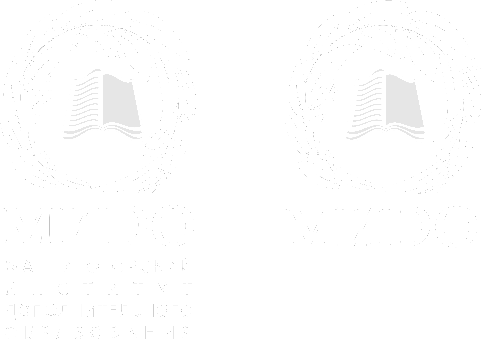 МАГНИТОГОРСКИЙ ИНСТИТУТ ДОПОЛНИТЕЛЬНОГО ОБРАЗОВАНИЯ
СПАСИБО 
ЗА ВНИМАНИЕ!
МИДО